The Pathway to Success
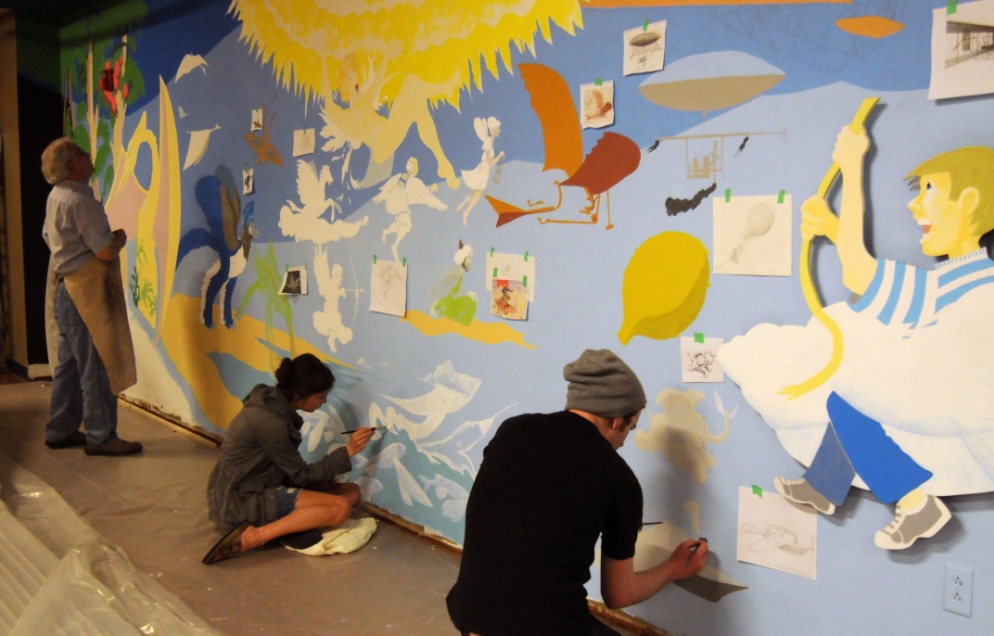 Goal
Three
Enhance Community Engagement
Foster the engagement of students, faculty and staff in the life of our communities and in pursuits improving their economic and social well-being.
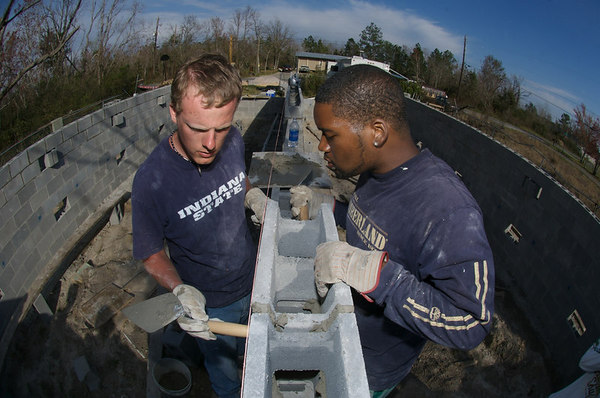 The Pathway to Success
Goal
Three
Enhance Community Engagement
Goal Chair: 		Nancy Brattain Rogers
Audit Chair:	              John Conant
Initiatives
Create a coordinated community engagement program
Expand distance education offerings to meet the needs of students and to support economic development
Enhance the visibility of ISU in Indianapolis
The Pathway to Success
Pilot Survey – 4/10
The Pathway to Success
ISU Broad Benchmarks
Student Success
     Experiential Learning
     Community Engagement
     Revenue Generation
     Faculty and Staff Success
The Pathway to Success
Student Success
Increase Enrollment
     Increased Retention
     Increased Graduation
     Employment
The Pathway to Success
Experiential Learning
Internship Impacts
     Degree Programs
     Participation
     Field Experiences
The Pathway to Success
Community Engagement
Engagement Impact
     Outreach / Job Creation
     Leadership
     Financial Support (In/Out)
The Pathway to Success
Revenue Generation
Tuition Impact
     Contracts and Grants
     Foundation Support
     Alumni & Donor Engagement
     Community and Services
The Pathway to Success
Faculty and Staff Success
Minority / Women Success
     Scholarship
     Compensation Support
     Leadership / Organizations Served
The Pathway to Success
Audit Recommendations

Overall, Goal 3 initiatives have been effective
Action items for removal or reconsideration
Expanded business incubation program
On-line Master’s in Sport Management (completed)
Identification of space for ISU in Indianapolis
Additional information is needed to better audit progress on increasing the number of businesses served by ISU and number of jobs created by the business incubator
The Pathway to Success
Audit Recommendations
Coordinate ISU’s academic involvement in Riverscape
Reconsideration of expanding business incubation program
Increased attention to engagement of ISU alumni
Continue monitoring of development of ISU Business Builders program
Permanent budget support for faculty fellow to coordinate Service Learning scholars program
Increase effort for student mini-grant program
Assess effectiveness of several Indianapolis initiatives, including: SOI partnership, events website and mailer, and Indy Day of Service
The Pathway to Success
Summary – Primary Contributions
Programs are providing increased opportunities for student, faculty, and staff engagement
Distance education efforts to improve degree completion are underway
Efforts to improve ISU’s reputation as an engaged institution have resulted in recognition
The Pathway to Success
Discussion - Questions
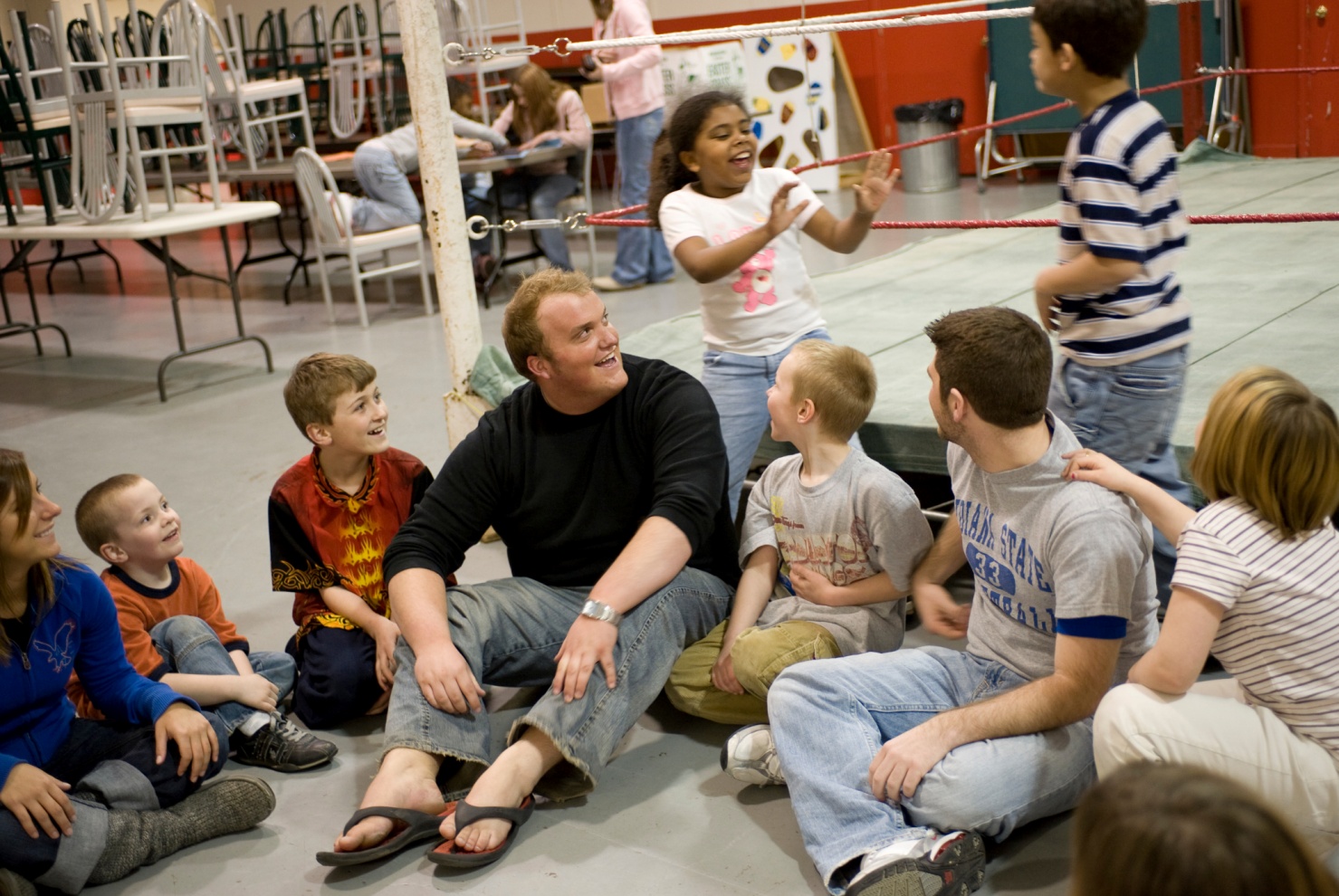